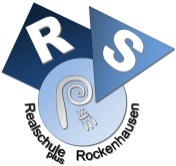 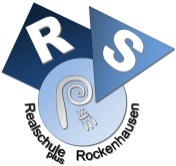 Wahlpflichtfachangebot an der Realschule Plus
Herzlich willkommen
Kollegen: Rößel, Sprengard, Moosmann, Kinner, Daum, Leonhardt, Splitt
Wahlpflichtfächer: TuN, HuS, WuV, GuS, MN, IT Französisch
in 5, 6 und 7 Wahlen
können Hauptfächer ausgleichen
können durch Nebenfächer ausgeglichen werden
Organisation
[Speaker Notes: Wahlpflichtfachangebot an der Realschule Plus:
Pflichtangebote:
Technik und Naturwissenschaft
Hauswirtschaft und Sozialwesen
Wirtschaft und Verwaltung
2. Fremdsprache: Französisch
Schuleigene Angebote:
IT  Vorbereitung ECDL (zertifizierte Prüfer an RS+, Beantragung: RS+ Rock als Prüfungszentrum ab Schuljahr 2010/2011)
Darstellendes Spiel (?)
Sport (?)
Gemäß Profil  MN-Schwerpunkt (?)
6. Klasse:
Orientierungsangebot in TuN, HuS, WuV oder Beginn Französisch
Orientierung: Kennenlernen von TuN, HuS, WuV in Theorie und Praxis
Frühzeitige Elterninformation zur Wahl ab Klassenstufe 7 
Ende 6: Wahl der Pflichtangebote TuN, HuS, WuV bzw. Wechsel aus Französisch in TuN, HuS, WuV für die restliche Schulzeit]
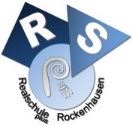 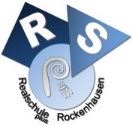 Wahlpflichtfachangebot an der Realschule Plus
Wahlen erfolgen mit Erst- und Zweitwahl
Wahl verpflichtendes Angebot
Wahl schuleigenes Angebot
10
(2+2 stündig)
10
10
10
10
9
(2+2 stündig)
9
9
9
9
Realschule Rockenhausen
IT mit dem Ziel:
Hinführung zum ECDL
Realschule Rockenhausen
MN
Realschule Rockenhausen
Gesundheit und Sport
Wahl nach 6
Technik und Naturwissenschaft
Wirtschaft und Verwaltung
Hauswirtschaft und Sozialwesen
Französisch
8
(2+2 stündig)
8
8
8
Klassenstufe
7 
(2+2 stündig)
7
7
Orientierungsangebot in
MN und GuS
IT im Klassenverband: Excel/Word Grundkurse
6
(4 stündig)
6
Orientierungsangebot in
TuN, HuS, WuV, IT
Wahl nach 7
Wahl nach 5
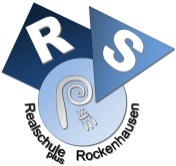 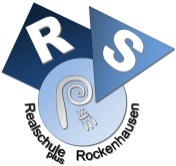 Orientierungsangebote Aufteilung
[Speaker Notes: Wahlpflichtfachangebot an der Realschule Plus:
Pflichtangebote:
Technik und Naturwissenschaft
Hauswirtschaft und Sozialwesen
Wirtschaft und Verwaltung
2. Fremdsprache: Französisch
Schuleigene Angebote:
IT  Vorbereitung ECDL (zertifizierte Prüfer an RS+, Beantragung: RS+ Rock als Prüfungszentrum ab Schuljahr 2010/2011)
Darstellendes Spiel (?)
Sport (?)
Gemäß Profil  MN-Schwerpunkt (?)
6. Klasse:
Orientierungsangebot in TuN, HuS, WuV oder Beginn Französisch
Orientierung: Kennenlernen von TuN, HuS, WuV in Theorie und Praxis
Frühzeitige Elterninformation zur Wahl ab Klassenstufe 7 
Ende 6: Wahl der Pflichtangebote TuN, HuS, WuV bzw. Wechsel aus Französisch in TuN, HuS, WuV für die restliche Schulzeit]
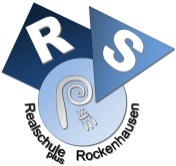 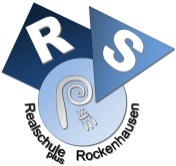 Handwerkliche Projekte (TuN): Grobraster
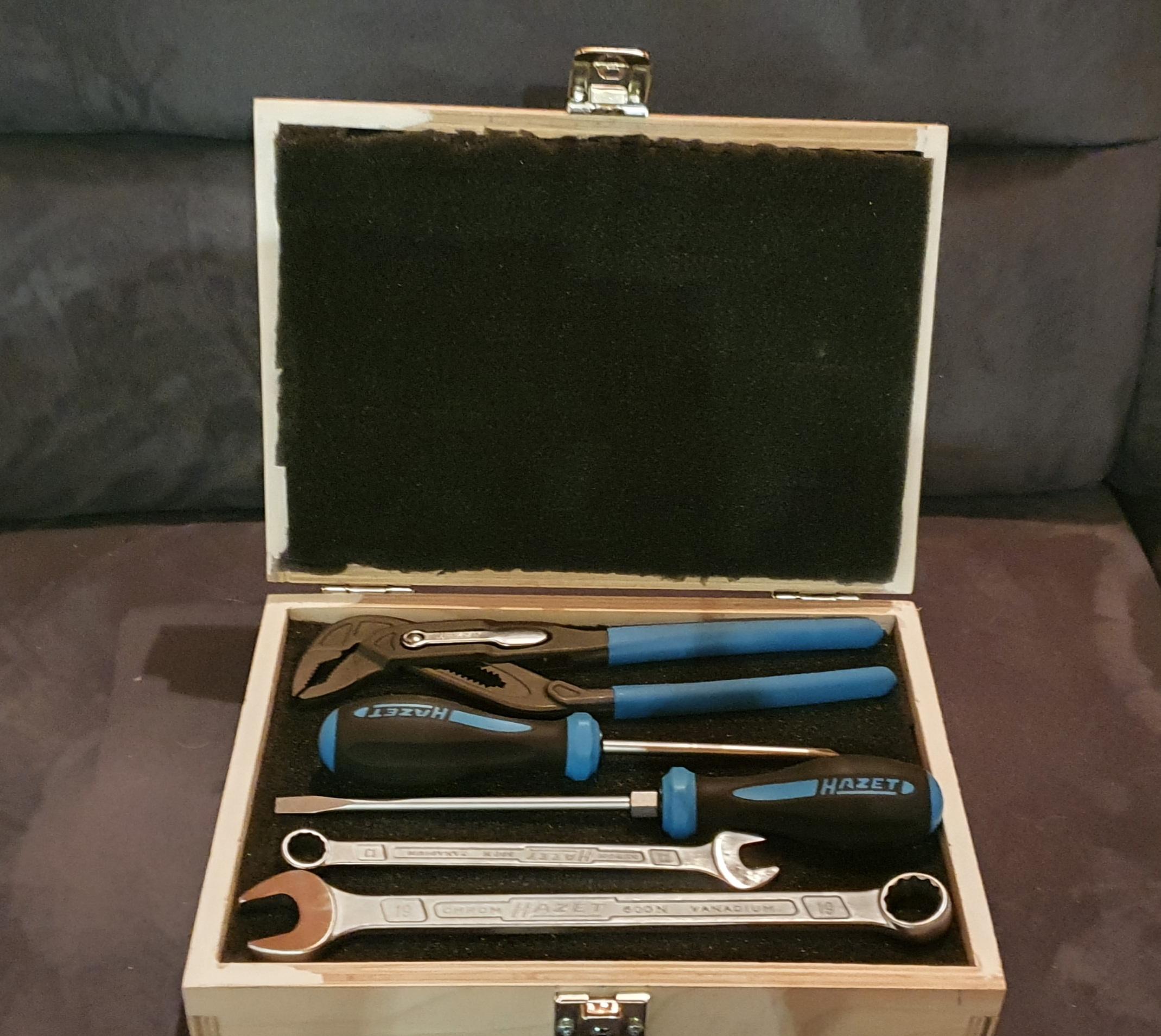 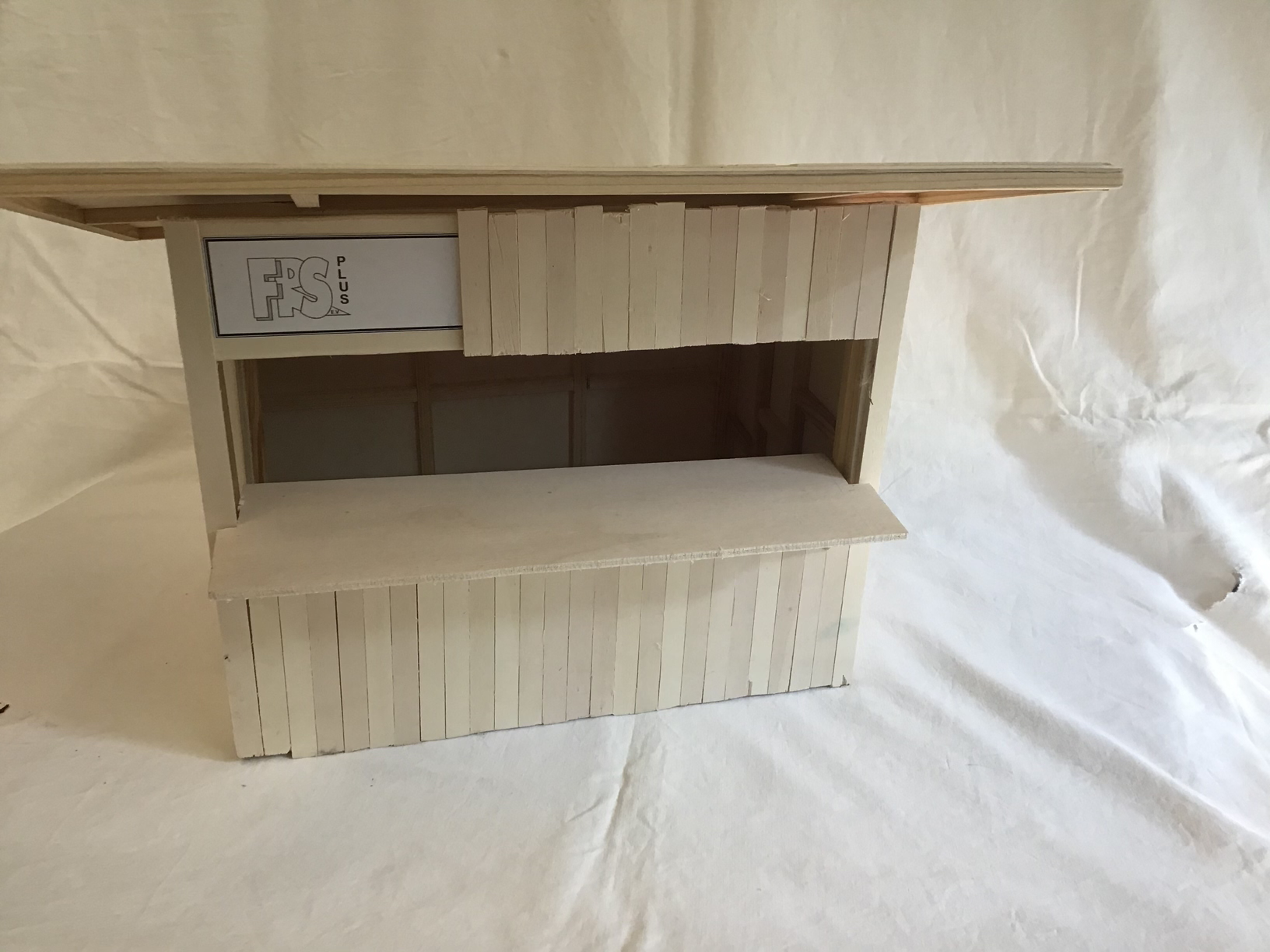 Gruppe
10
10
10
10
10
(2 stündig)
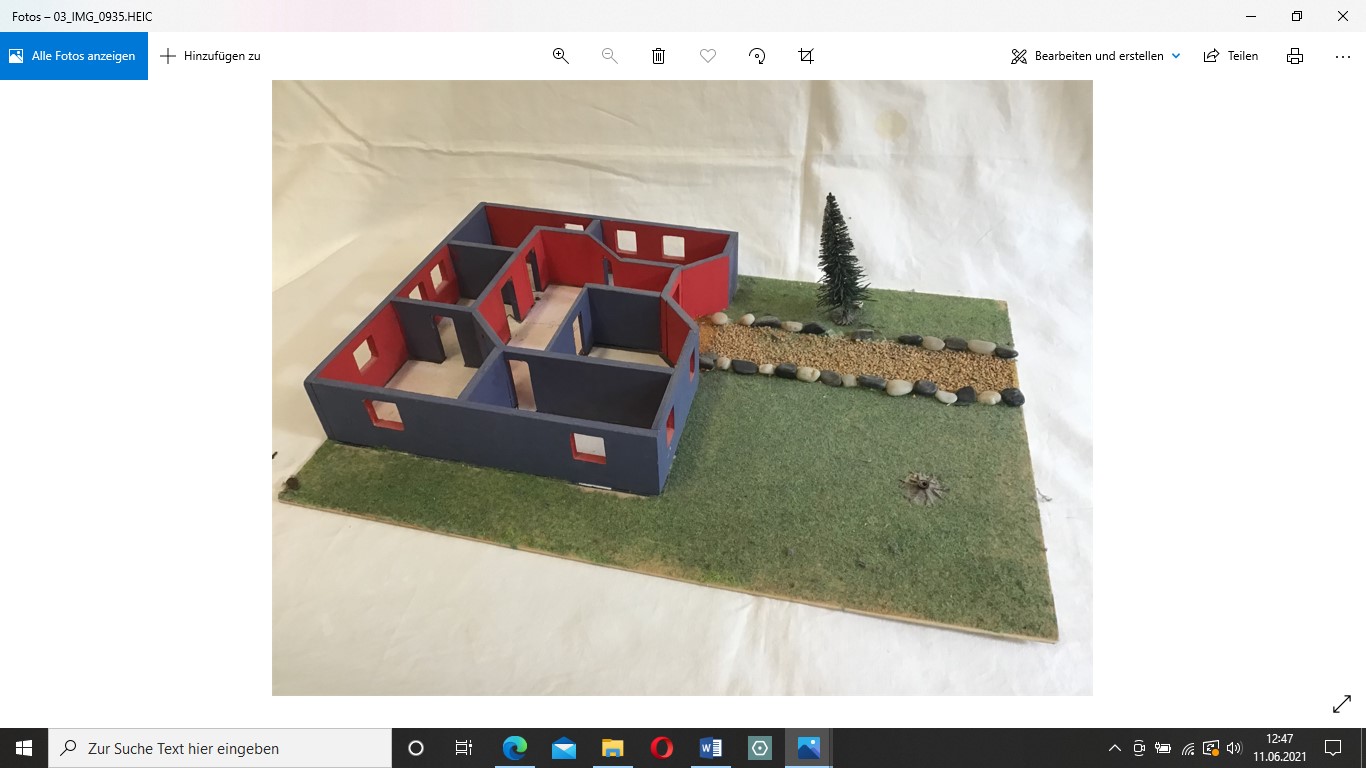 Gruppe
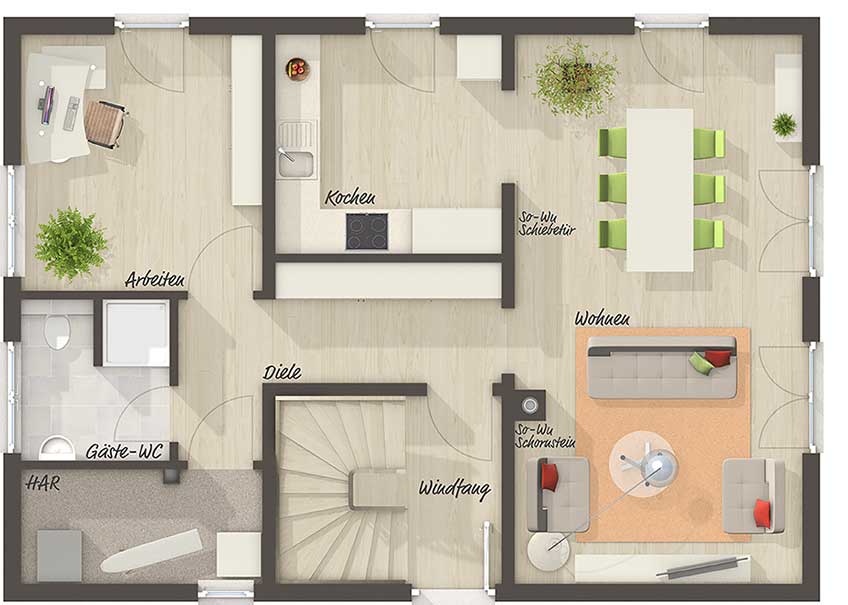 9
9
9
9
9
(2 stündig)
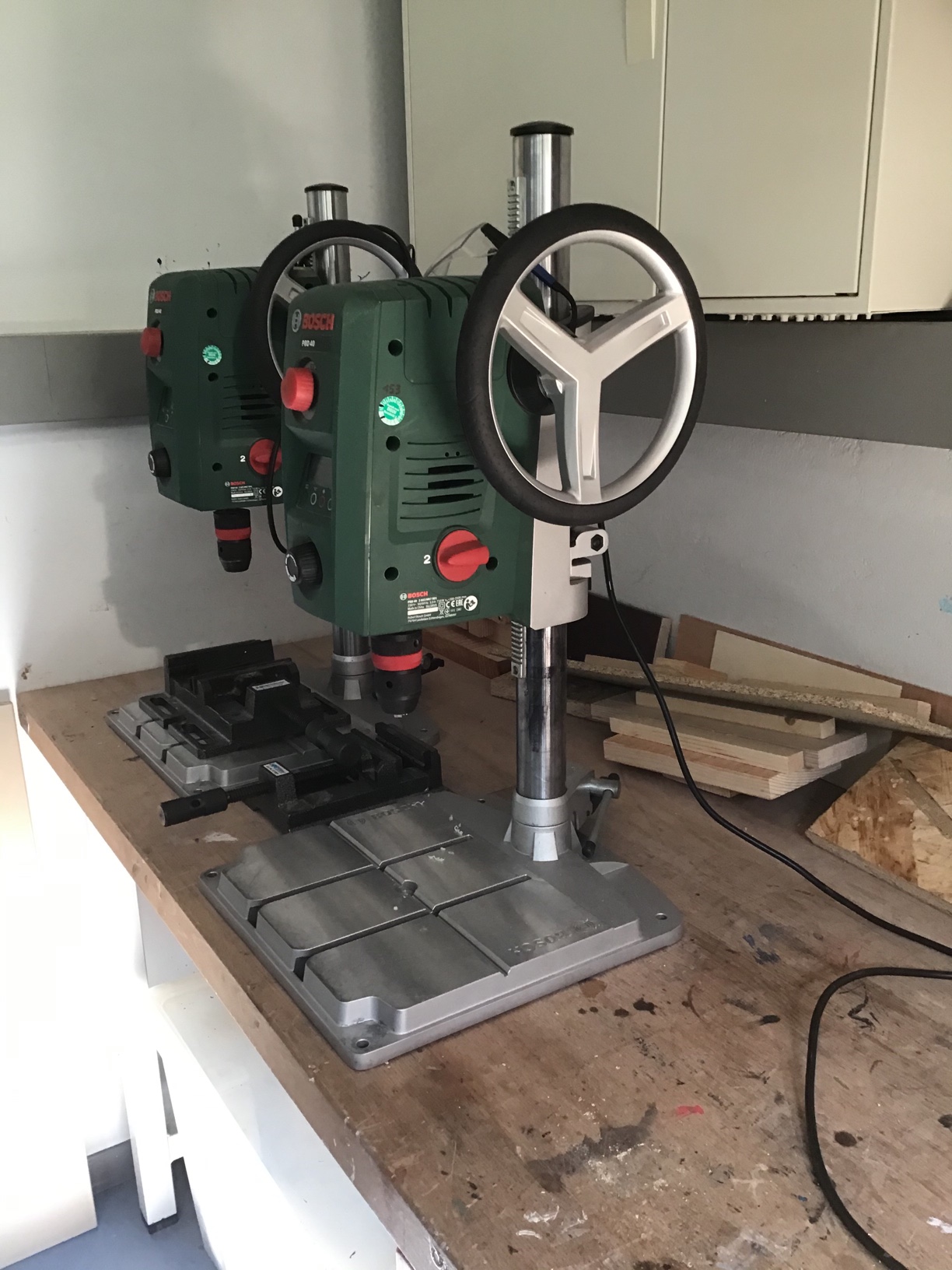 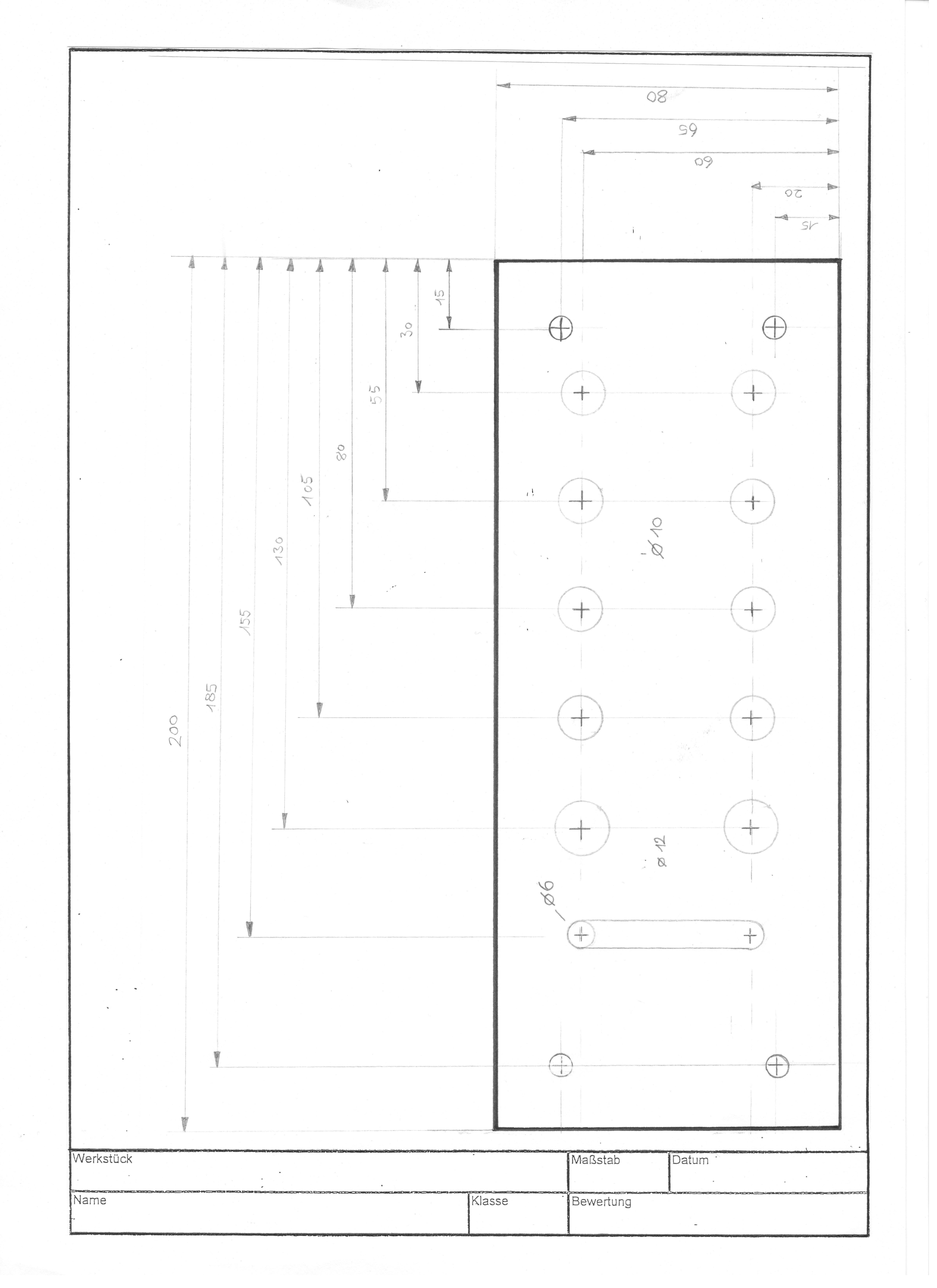 Gruppe
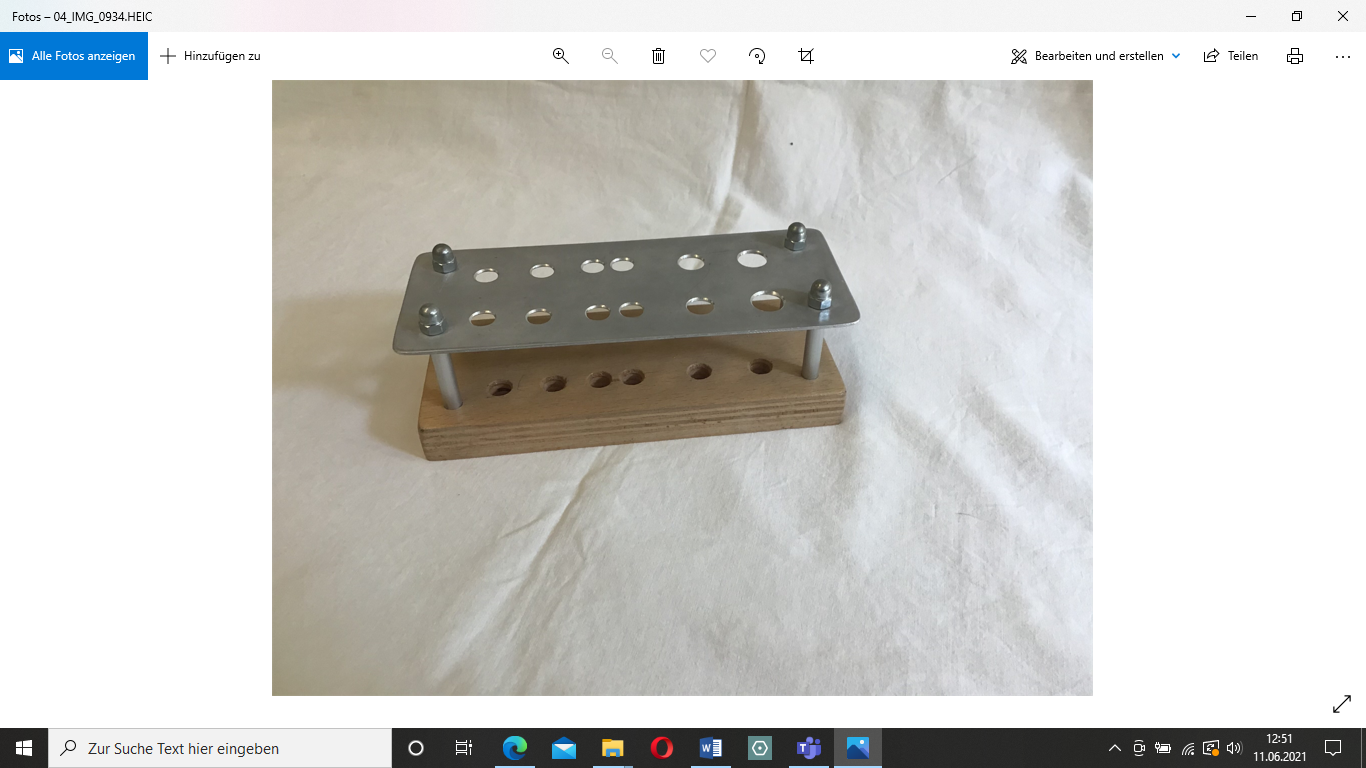 8
8
8
8
(2 stündig)
Gruppe
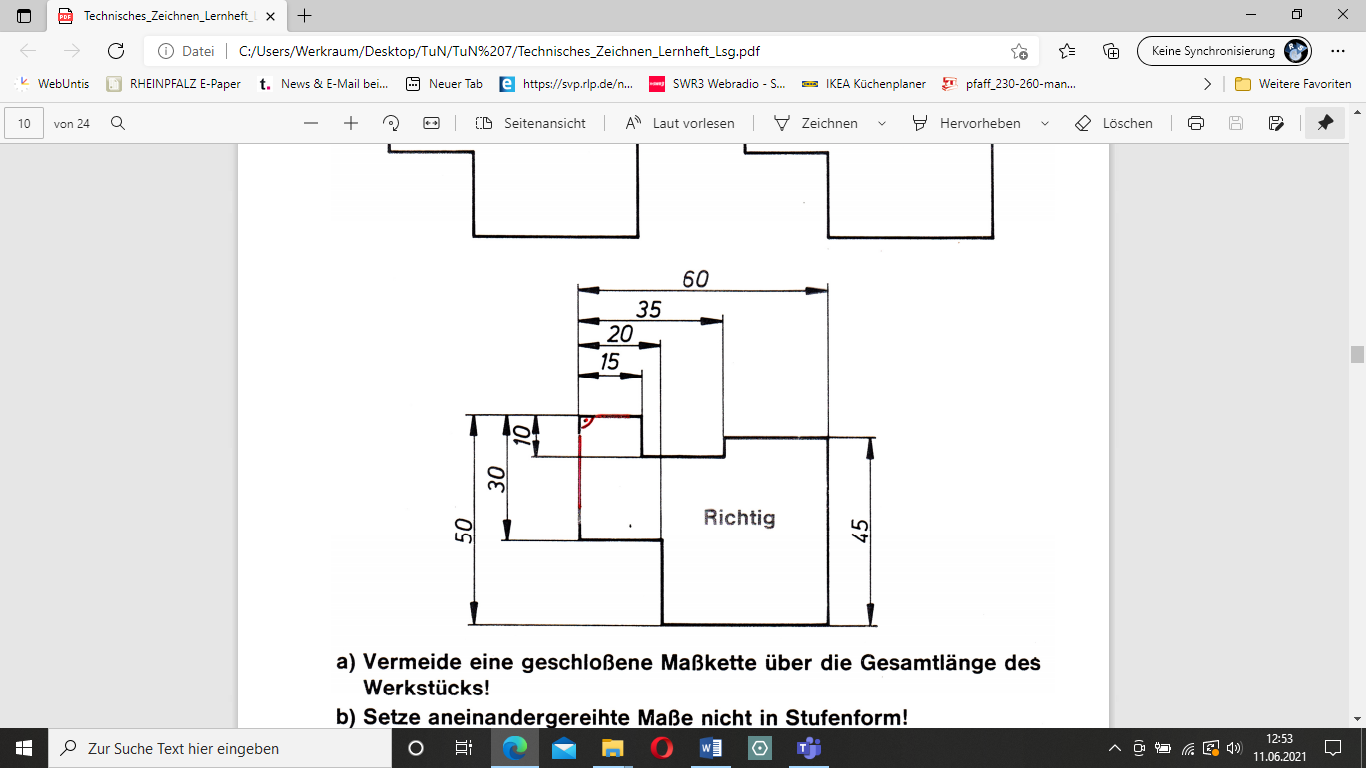 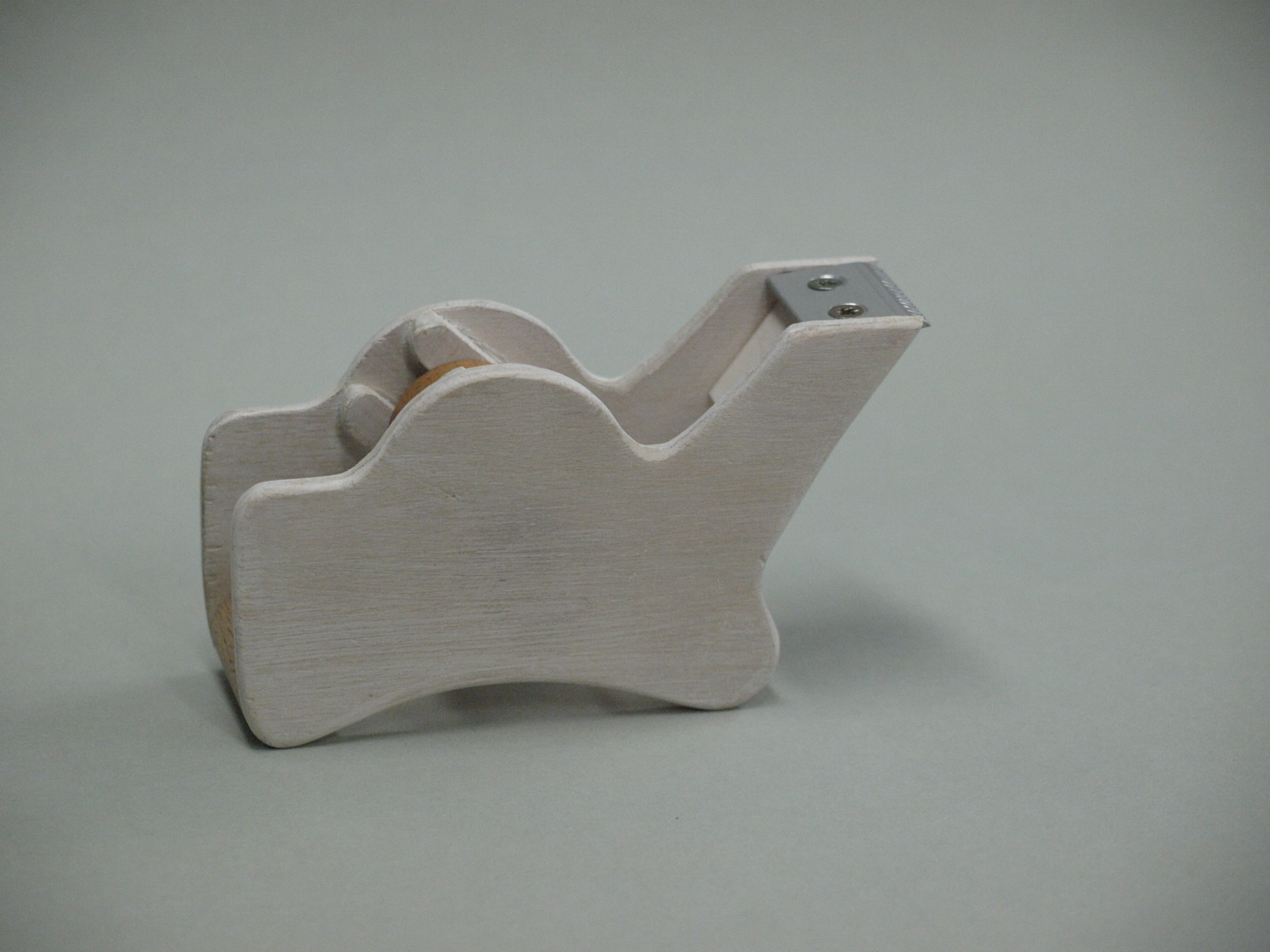 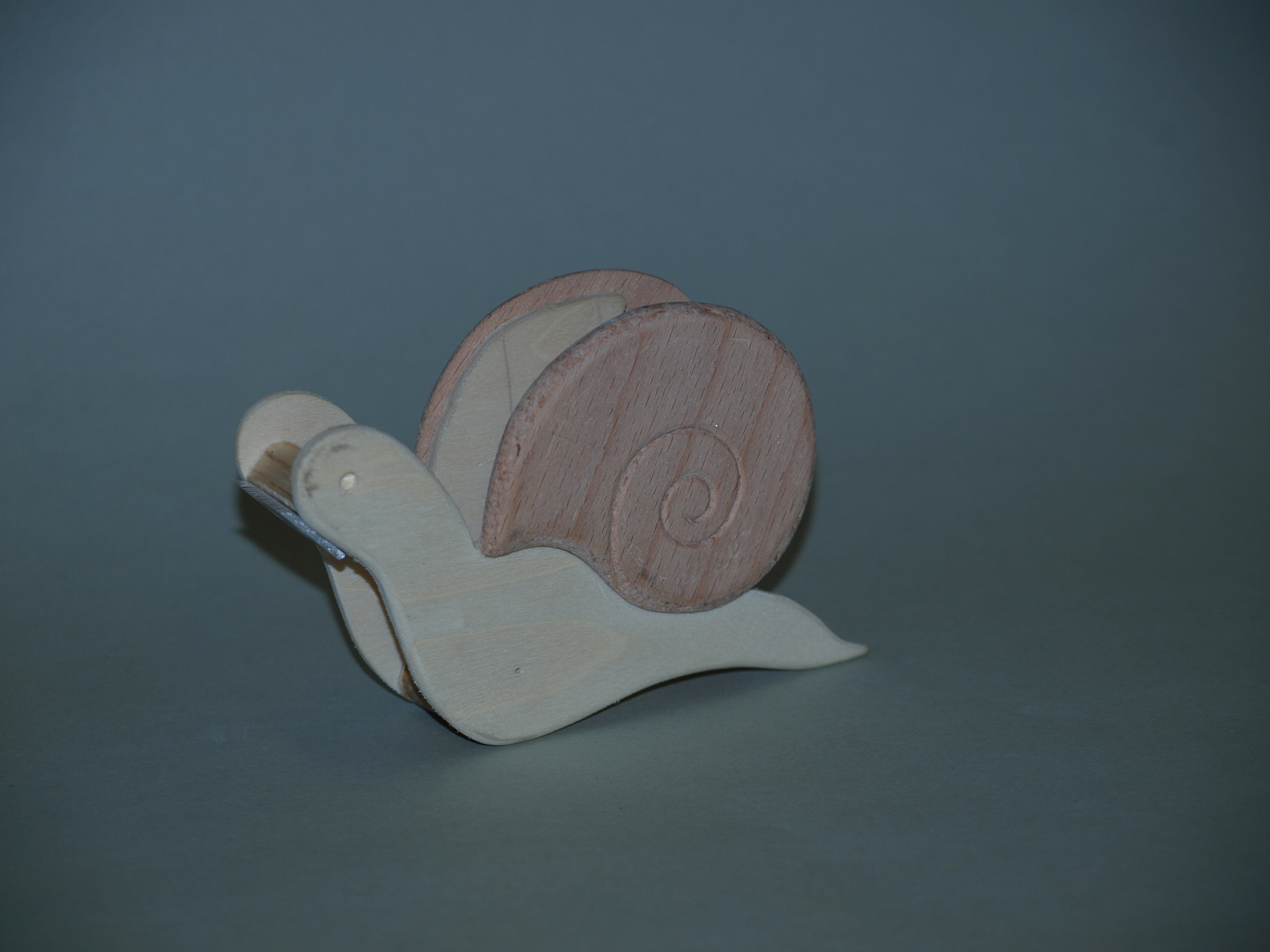 8
8
8
7
(2 stündig)
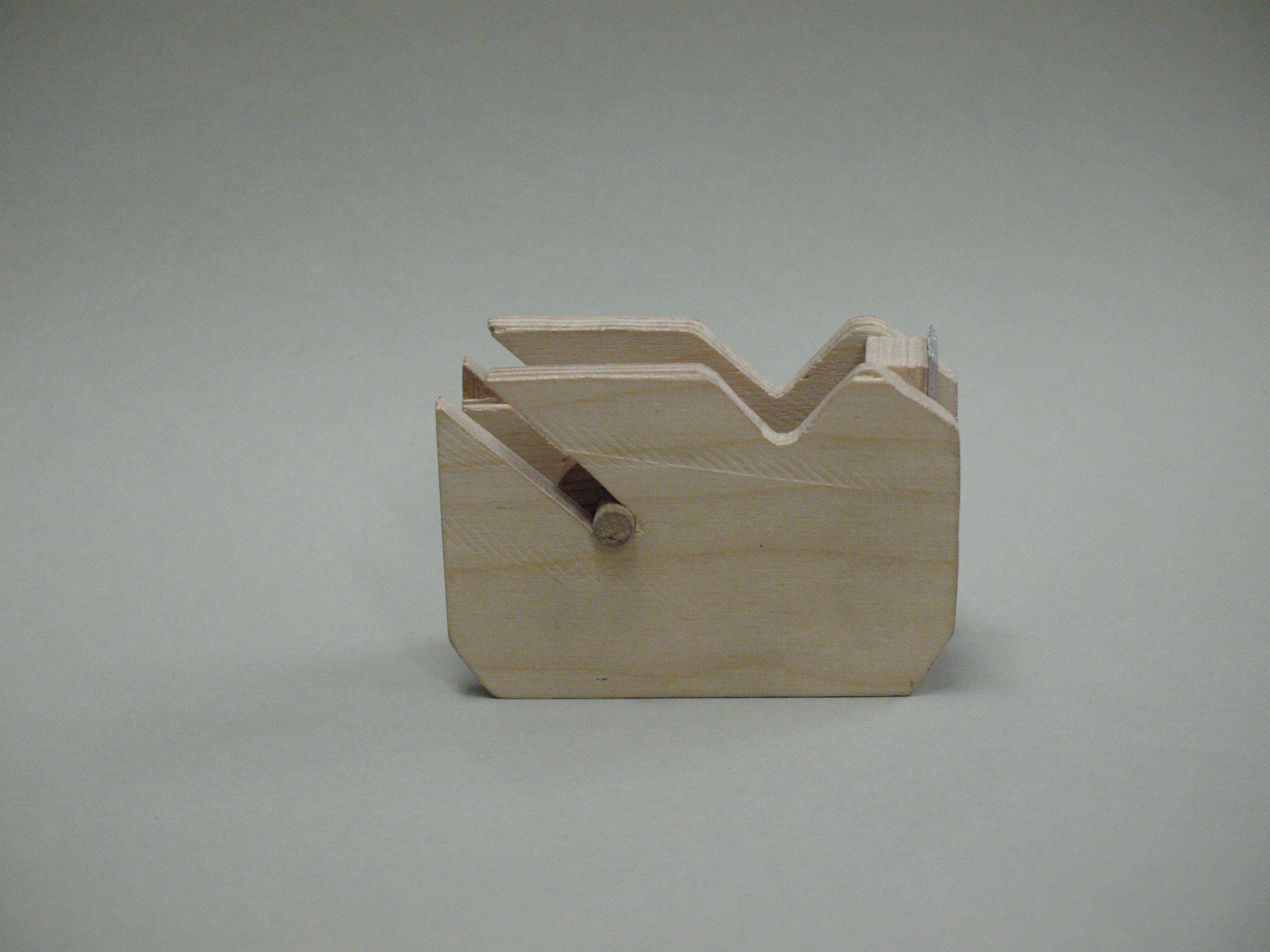 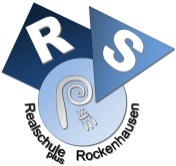 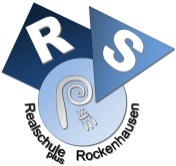 Wahlpflichtfach HuS: Hauswirtschaft und Sozialwesen Grobraster Arbeitsplan
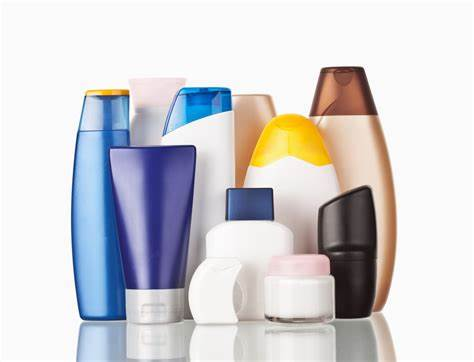 Entwicklung, Betreuungsmöglichkeiten, Zusammenleben
Gruppe
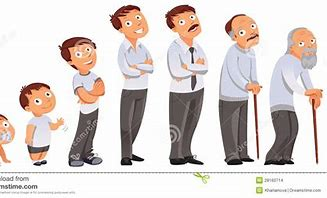 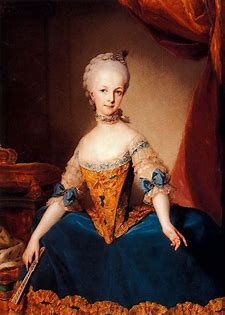 Schön sein und sich wohlfühlen
10
10
10
10
10
(2 stündig)
Alt und Jung leben zusammen
...
Gruppe
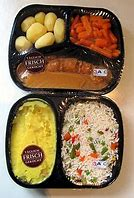 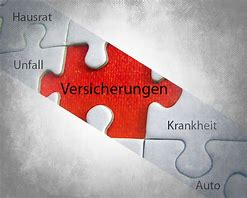 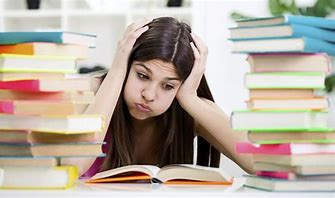 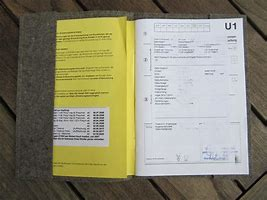 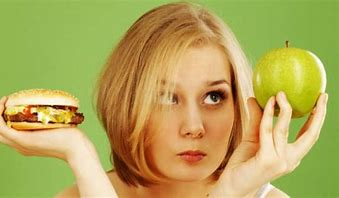 9
9
9
9
9
(2 stündig)
Fit im Alltag
Gruppe
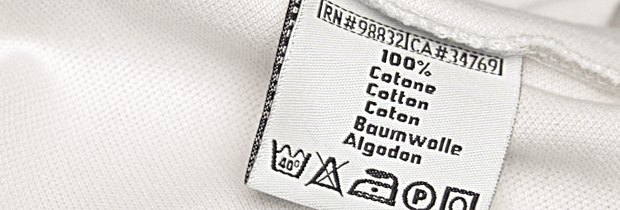 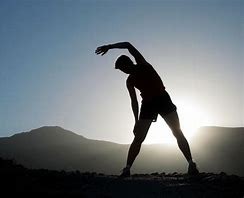 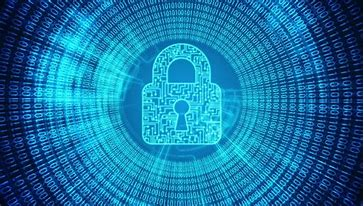 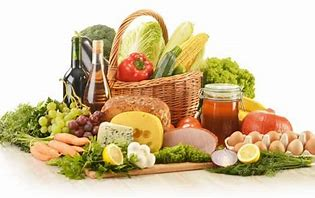 Überlegt konsumieren
8
8
8
8
(2 stündig)
Ich bin fit (fürs Leben)
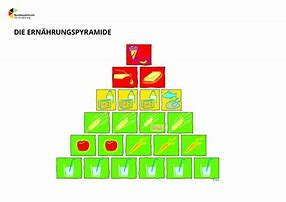 Gruppe
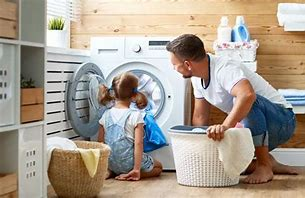 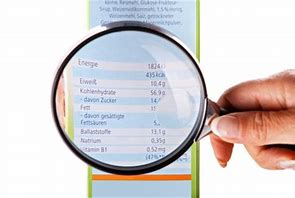 Essen ist mehr als sattwerden
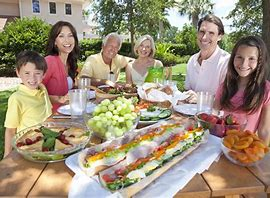 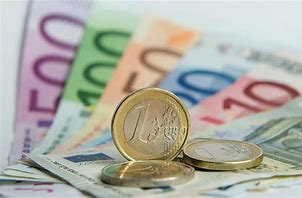 8
8
8
7
(2 stündig)
Familie
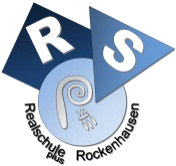 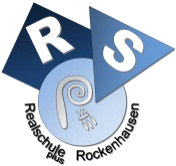 Wahlpflichtfach WuV: Grobraster Arbeitsplan
(Wirtschaft und Verwaltung)
Gruppe
Volkswirtschaft: Staat (Steuern/Ausgaben), Wirtschaftspolitik (Konjunktur und Konzepte), Zentralbank , Zinspolitik
Europa
10
10
10
10
10
(2 stündig)
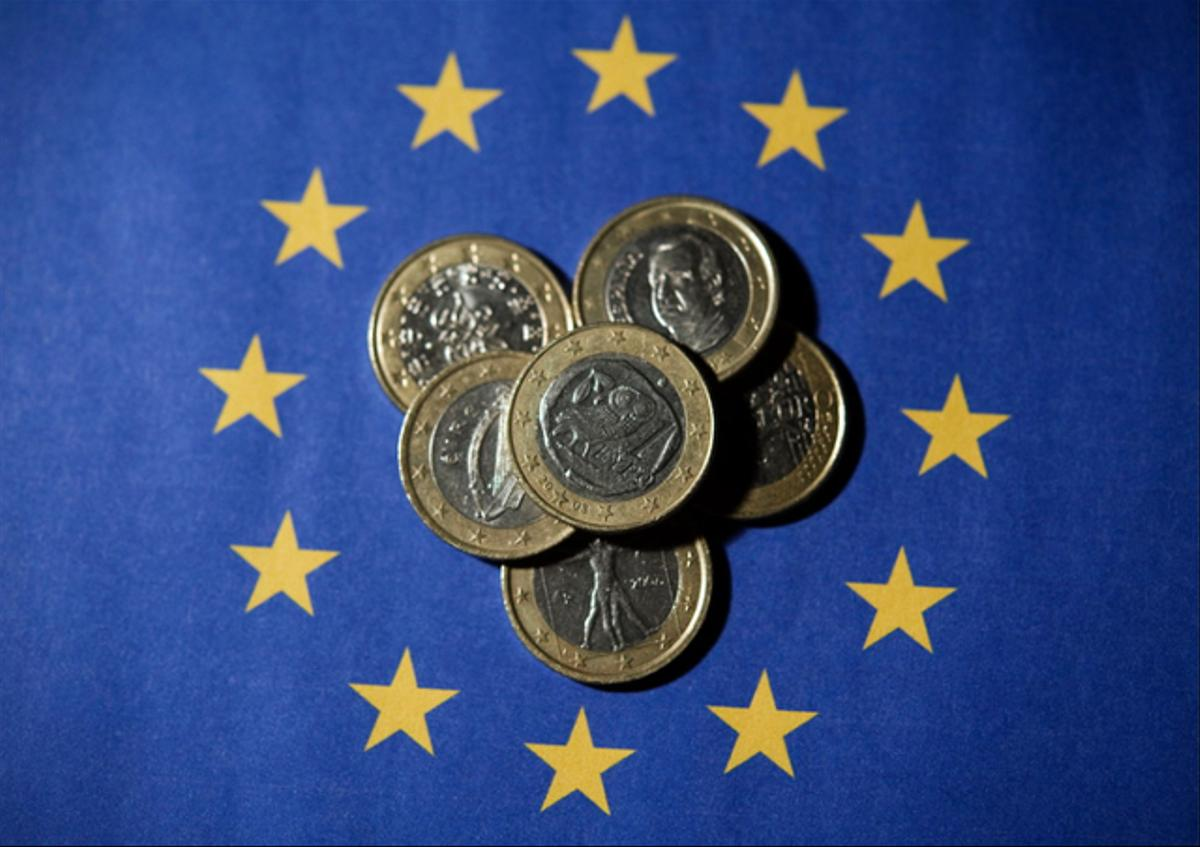 Gruppe
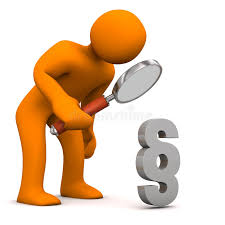 9
9
9
9
9
(2 stündig)
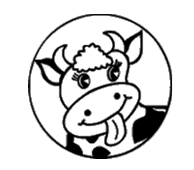 Markt / Wettbewerb / Preisbildung 
Geld -> Euro und Zahlungsarten / Kredite / Sparen/ Bank)
Unternehmen Rechtsformen
Gruppe
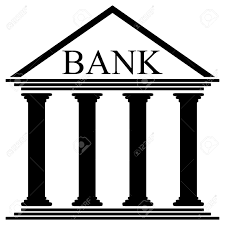 8
8
8
8
(2 stündig)
Gruppe
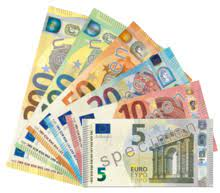 8
8
8
7
(2 stündig)
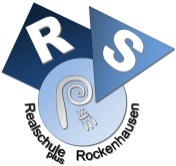 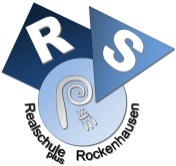 Wahlpflichtfach Mathematik-Naturwissenschaften: Grobraster Arbeitsplan
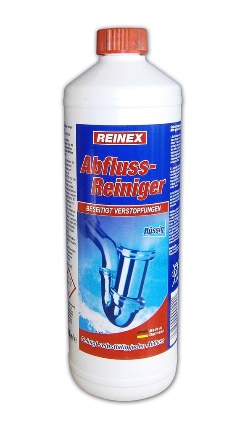 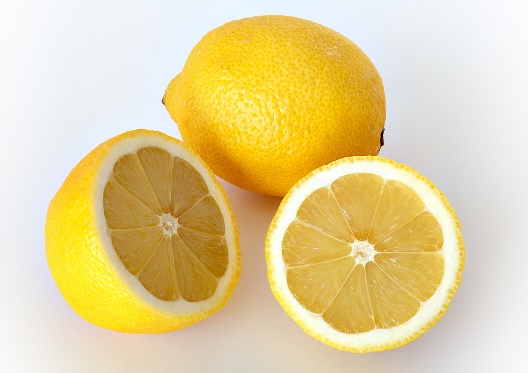 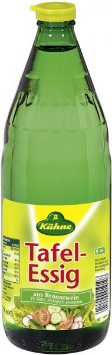 Gruppe
10
10
10
10
10
(2 stündig)
Gruppe
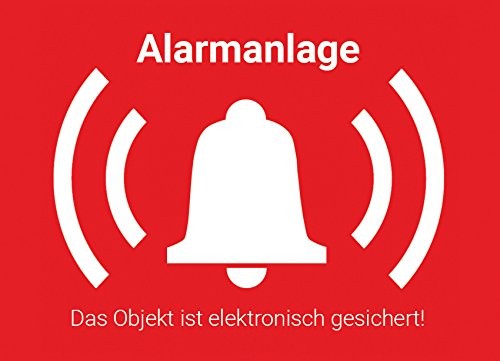 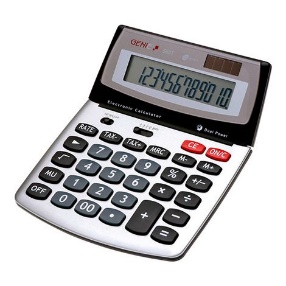 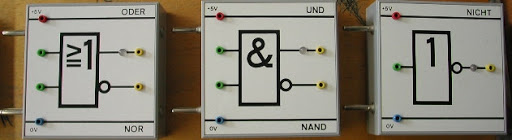 9
9
9
9
9
(2 stündig)
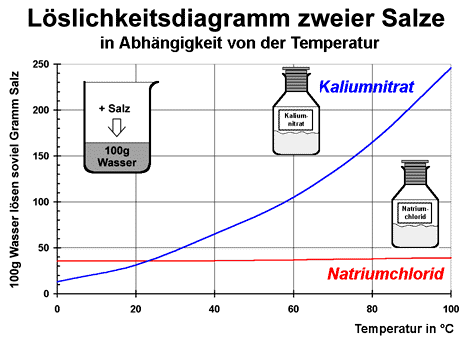 Gruppe
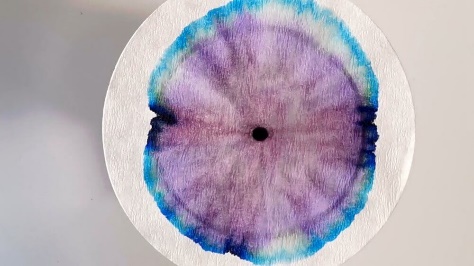 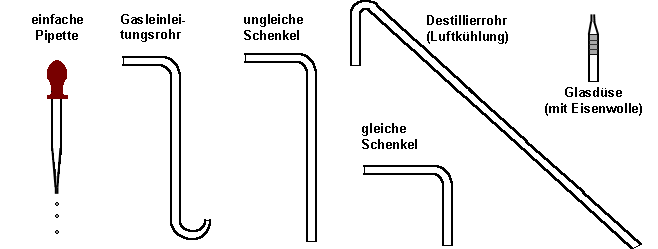 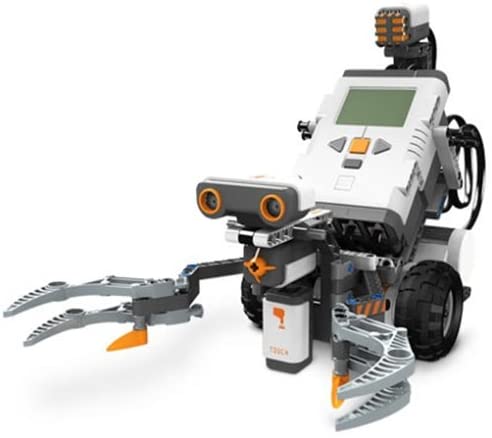 8
8
8
8
(2 stündig)
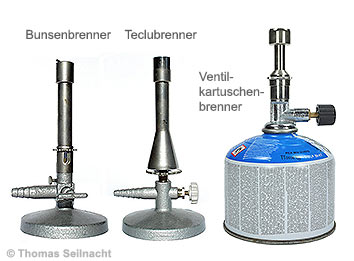 Gruppe
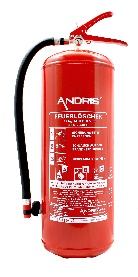 8
8
8
7
(1 stündig)
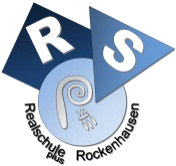 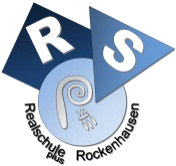 Wahlpflichtfach IT: Grobraster Arbeitsplan
Gruppe
10
10
10
10
10
(2 stündig)
Erstellen einer Homepage
Gruppe
9
9
9
9
9
(2 stündig)
Programmierung mit Small-Basic
Gruppe
8
8
8
8
(2 stündig)
Vertiefendes Arbeiten mit den Officeprogrammen
Gruppe
8
8
8
7
(1 stündig)
Grundlagen der Officeprogramme(Word/Excel/PowerPoint)
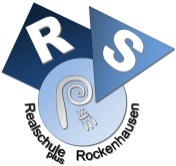 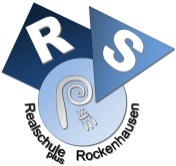 Wahlpflichtfach Gesundheit und Sport: Grobraster Arbeitsplan
Die Themenbereiche in GUS werden meist in der Theorie behandelt und dann praktisch umgesetzt.
Gruppe
10
10
10
10
10
(2 stündig)
Beispiele für Themen in Gus:
Ernährung für Sportler*innen
Die olympischen Spiele
Gruppe
9
9
9
9
9
(2 stündig)
Ausdauertraining
Trendsportarten
Gruppe
8
8
8
8
(2 stündig)